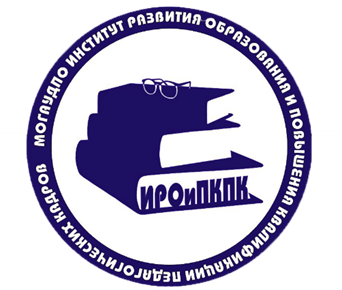 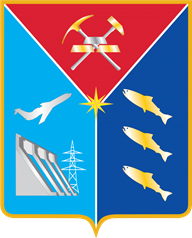 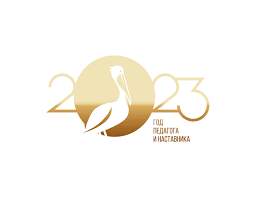 Региональный конкурс методических разработок 
«МЕТОДИЧЕСКАЯ ШКАТУЛКА 2023 г.»: 
«УЧИТЕЛЬ – ПРОФЕССИЯ ДАЛЬНЕГО ДЕЙСТВИЯ» 
в Магаданской области

Чурсина Элеонора Александровна, доцент  кафедры воспитания МОГАУДПО «ИРО и ПКПК», 
кандидат педагогических наук, доцент
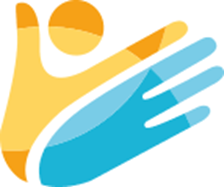 Приказ Министерства образования Магаданской области от 14.03.2023 г. № 231/11-пр(Положение о региональном конкурсе методических разработок «МЕТОДИЧЕСКАЯ ШКАТУЛКА 2023 г.»: «УЧИТЕЛЬ – ПРОФЕССИЯ ДАЛЬНЕГО ДЕЙСТВИЯ» в Магаданской области)
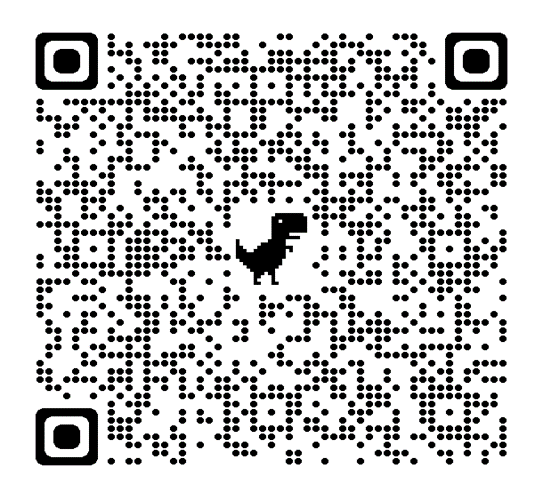 Региональный конкурс методических разработок «МЕТОДИЧЕСКАЯ ШКАТУЛКА 2023 г.»: «УЧИТЕЛЬ – ПРОФЕССИЯ ДАЛЬНЕГО ДЕЙСТВИЯ» в Магаданской области)
Конкурс проводится                                         в Год педагога и наставника и                         в год 200-летия со дня рождения великого русского педагога 
К.Д. Ушинского,                                основателя отечественной педагогики.
Региональный конкурс методических разработок «МЕТОДИЧЕСКАЯ ШКАТУЛКА 2023 г.»: «УЧИТЕЛЬ – ПРОФЕССИЯ ДАЛЬНЕГО ДЕЙСТВИЯ» в Магаданской области)
ЦЕЛЬ КОНКУРСА: повышение престижа профессии, распространение и внедрение результативного опыта наставничества в образовательных организациях Магаданской области, популяризация педагогических профессий, ориентация молодежи на выбор педагогических специальностей, повышение творческой активности работников образовательных организациях.
Региональный конкурс методических разработок «МЕТОДИЧЕСКАЯ ШКАТУЛКА 2023 г.»: «УЧИТЕЛЬ – ПРОФЕССИЯ ДАЛЬНЕГО ДЕЙСТВИЯ» в Магаданской области)
ЗАДАЧИ КОНКУРСА:
выявить и обобщить опыт работы образовательных организаций Магаданской области по реализации практик  наставничества в образовательных организациях Магаданской области;
поддержать педагогов, внедряющих практики наставничества в образовательный процесс;
способствовать развитию методической компетентности педагогов в области проектирования наставнических  практик в системе учитель-учитель;
Региональный конкурс методических разработок «МЕТОДИЧЕСКАЯ ШКАТУЛКА 2023 г.»: «УЧИТЕЛЬ – ПРОФЕССИЯ ДАЛЬНЕГО ДЕЙСТВИЯ» в Магаданской области)
ЗАДАЧИ КОНКУРСА:
актуализировать потенциал педагогического наследия лучших педагогов Магаданской области;
способствовать формированию бережного и уважительного отношения к наследию классиков отечественной педагогики;
создать региональный информационный банк лучших практик и программ наставничества.
Региональный конкурс методических разработок «МЕТОДИЧЕСКАЯ ШКАТУЛКА 2023 г.»: «УЧИТЕЛЬ – ПРОФЕССИЯ ДАЛЬНЕГО ДЕЙСТВИЯ» в Магаданской области)
УЧАСТНИКИ КОНКУРСА:
В Конкурсе может принять участие педагогический работник или творческая группа педагогических работников образовательных организаций Магаданской области независимо от их организационно-правовой формы.
ВНИМАНИЕ! В Конкурсе не имеют права принимать участие учащиеся образовательных организаций.
Региональный конкурс методических разработок «МЕТОДИЧЕСКАЯ ШКАТУЛКА 2023 г.»: «УЧИТЕЛЬ – ПРОФЕССИЯ ДАЛЬНЕГО ДЕЙСТВИЯ» в Магаданской области)
НОМИНАЦИИ КОНКУРСА:
ИССЛЕДОВАТЕЛЬСКИЕ РАБОТЫ, отражающие роль и значение педагогической профессии, вклад отдельных педагогов и педагогических династий региона в становление и развитие региональной системы образования;
СОЦИАЛЬНЫЕ ВИДЕОРОЛИКИ, отражающие значимость профессии педагога и роль наставничества в образовании;
МЕТОДИЧЕСКИЙ ПРОДУКТ (пособия, раздаточные материалы, презентации и т.п.);
ТВОРЧЕСКИЕ РАБОТЫ (эссе, стихи собственного сочинения, фотообраз, видеообраз, слайд-презентация, арт-образ, коллаж-портрет, литературный или художественный образ наставника, представленный самим наставником или его наставляемым и т.п.);
МЕТОДИЧЕСКАЯ РАЗРАБОТКА ВОСПИТАТЕЛЬНОГО МЕРОПРИЯТИЯ.
Региональный конкурс методических разработок «МЕТОДИЧЕСКАЯ ШКАТУЛКА 2023 г.»: «УЧИТЕЛЬ – ПРОФЕССИЯ ДАЛЬНЕГО ДЕЙСТВИЯ» в Магаданской области)
ТЕМАТИЧЕСКИЕ НАПРАВЛЕНИЯ КОНКУРСА
Педагогическое наследие классиков отечественной педагогики как фундамент современной системы образования.
В фокусе – колымское образование.
Семья – первый наставник.
Наставничество как образ жизни.
Из личного опыта.
Я горжусь…
Региональный конкурс методических разработок «МЕТОДИЧЕСКАЯ ШКАТУЛКА 2023 г.»: «УЧИТЕЛЬ – ПРОФЕССИЯ ДАЛЬНЕГО ДЕЙСТВИЯ» в Магаданской области)
КОНКУРС ПРОВОДИТСЯ В ЧЕТЫРЕ ЭТАПА:
I этап ЗАВЕРШЕН – прием заявок на участие в Конкурсе осуществлялся в период с 15 марта по 31 марта 2023 г. включительно;
II этап – прием конкурсных материалов с 01 апреля по 30 апреля 2023 г. включительно;
III этап –  экспертная  оценка представленных материалов, подведение итогов Конкурса с 01 мая по 15 мая 2023 г.;
IV этап – награждение победителей и призеров Конкурса, презентация работ победителей - ноябрь 2023 г.
Региональный конкурс методических разработок «МЕТОДИЧЕСКАЯ ШКАТУЛКА 2023 г.»: «УЧИТЕЛЬ – ПРОФЕССИЯ ДАЛЬНЕГО ДЕЙСТВИЯ» в Магаданской области)
ТРЕБОВАНИЯ К МАТЕРИАЛАМ, ПРЕДСТАВЛЯЕМЫМ НА КОНКУРС
К участию в Конкурсе допускаются по́данные в установленные настоящим Положением сроки материалы, содержание которых соответствует номинациям Конкурса и требованиям настоящего Положения. Пакет документов для участия в Конкурсе (заявка, согласие на обработку персональных данных Участника, конкурсная работа) направляется по адресу электронной почты konkurs@iro-49.ru с указанием в теме электронного письма «Методическая шкатулка 2023».
[Speaker Notes: допускаются поданные в установленные настоящим Поожением сроки материалы, содержание которых соответствует номинациям Конкурса итребованиям Поожения.]
Региональный конкурс методических разработок «МЕТОДИЧЕСКАЯ ШКАТУЛКА 2023 г.»: «УЧИТЕЛЬ – ПРОФЕССИЯ ДАЛЬНЕГО ДЕЙСТВИЯ» в Магаданской области)
Пакет документов включает в себя:
Отсканированная в формате PDF заявка на участие в Конкурсе, заверенная руководителем организации – в срок до 31 марта 2023 г. включительно;
Согласие на обработку персональных данных – в срок до 31 марта 2023 г. включительно;
Титульный лист единого образца - в срок до 30 апреля 2023 г. включительно;
Конкурсный материал принимается в срок до 30 апреля 2023 г. включительно.
Региональный конкурс методических разработок «МЕТОДИЧЕСКАЯ ШКАТУЛКА 2023 г.»: «УЧИТЕЛЬ – ПРОФЕССИЯ ДАЛЬНЕГО ДЕЙСТВИЯ» в Магаданской области)
ТРЕБОВАНИЯ К ОФОРМЛЕНИЮ:
Конкурсный материал должен быть аккуратно оформлен, страницы пронумерованы. Объем работы не более 20 страниц (титульный лист, оглавление, список литературы и источников, приложения в объем работы не входят). 
Для текстовых работ: текстовый редактор Word (шрифт «Times New Roman», поля: слева – 3 см, справа – 1,5 см, сверху и снизу – 2 см, кегель № 14, межстрочный интервал – 1,15.
Таблицы, схемы, рисунки, формулы, графики представляются внутри основного текста (документа в формате doc) или выносится отдельными приложениями к проекту (в форматах doc, xls, pdf, jpeg);
Все приложения представляются в электронном виде.
Региональный конкурс методических разработок «МЕТОДИЧЕСКАЯ ШКАТУЛКА 2023 г.»: «УЧИТЕЛЬ – ПРОФЕССИЯ ДАЛЬНЕГО ДЕЙСТВИЯ» в Магаданской области)
ТРЕБОВАНИЯ К ОФОРМЛЕНИЮ:
Для работ в формате видео: технические требования
Региональный конкурс методических разработок «МЕТОДИЧЕСКАЯ ШКАТУЛКА 2023 г.»: «УЧИТЕЛЬ – ПРОФЕССИЯ ДАЛЬНЕГО ДЕЙСТВИЯ» в Магаданской области)
ТРЕБОВАНИЯ К ОФОРМЛЕНИЮ:
Для презентаций: формат презентации: ppt, pptx (стандартное разрешение файла презентаций PowerPoint), либо pdf. Соотношение сторон 16:9, альбомная (горизонтальная). Рисунки (фотографии) включаются в презентацию в виде вставки графического объекта (рисунки).:
Допустимые шрифты для оформления надписей: «Times New Roman», «Arial», «Courier (Couier New)». Желательно устанавливать единый стиль шрифта для всей презентации. Текст – емкий (только главная мысль, в стиле «выжимки» резюме»). Количество слайдов – не более 20, включая титульный.
Региональный конкурс методических разработок «МЕТОДИЧЕСКАЯ ШКАТУЛКА 2023 г.»: «УЧИТЕЛЬ – ПРОФЕССИЯ ДАЛЬНЕГО ДЕЙСТВИЯ» в Магаданской области)
КРИТЕРИИ ОЦЕНКИ КОНКУРСНЫХ РАБОТ
Оригинальность авторского замысла и подхода к раскрытию темы.
Актуальность темы и содержания конкурсного материала.
Презентабельность (эстетика оформления, отсутствие в содержании представленного материала опечаток и ошибок; корректные ссылки на цитируемые фрагменты текстов иных авторов, документы; использование единого стиля оформления, соответствующего официально-деловым стандартам представления методической продукции).
Региональный конкурс методических разработок «МЕТОДИЧЕСКАЯ ШКАТУЛКА 2023 г.»: «УЧИТЕЛЬ – ПРОФЕССИЯ ДАЛЬНЕГО ДЕЙСТВИЯ» в Магаданской области)
ПОДВЕДЕНИЕ ИТОГОВ КОНКУРСА
По каждой номинации присуждается 1 (победитель Конкурса), 2 и 3 место (призеры Конкурса).
Победители и призеры Конкурса награждаются дипломами соответствующих степеней. На церемонии награждения победители Конкурса проводят презентацию своих работ.
Все участники получают сертификаты, подтверждающие факт участия в Конкурсе.
Региональный конкурс методических разработок «МЕТОДИЧЕСКАЯ ШКАТУЛКА 2023 г.»: «УЧИТЕЛЬ – ПРОФЕССИЯ ДАЛЬНЕГО ДЕЙСТВИЯ» в Магаданской области)
Количество зарегистрированных конкурсных работ – 124.
Количество индивидуальных работ – 103.
Количество коллективных работ – 21.
Количество участников – 167.
Региональный конкурс методических разработок «МЕТОДИЧЕСКАЯ ШКАТУЛКА 2023 г.»: «УЧИТЕЛЬ – ПРОФЕССИЯ ДАЛЬНЕГО ДЕЙСТВИЯ» в Магаданской области)
Количество работ по номинациям:
«Исследовательская работа» – 6 работ;
«Социальные ролики» – 13 работ;
«Методический продукт» – 37 работ;
«Творческие работы» – 38 работ;
«Методическая разработка воспитательного мероприятия» – 30 работ.
Региональный конкурс методических разработок «МЕТОДИЧЕСКАЯ ШКАТУЛКА 2023 г.»: «УЧИТЕЛЬ – ПРОФЕССИЯ ДАЛЬНЕГО ДЕЙСТВИЯ» в Магаданской области)
ОСНОВНЫЕ ЗАМЕЧАНИЯ 
ПО ОФОРМЛЕНИЮ ЗАЯВОК И КОНКУРСНЫХ РАБОТ:

1. Грубая ошибка соединять все заявки и согласия от образовательной организации одним файлом в формате PDF.

НА КАЖДУЮ КОНКУРСНУЮ РАБОТУ индивидуальную или коллективную должна быть оформлена заявка и согласие/согласия отдельным архивом.
Региональный конкурс методических разработок «МЕТОДИЧЕСКАЯ ШКАТУЛКА 2023 г.»: «УЧИТЕЛЬ – ПРОФЕССИЯ ДАЛЬНЕГО ДЕЙСТВИЯ» в Магаданской области)
ОСНОВНЫЕ ЗАМЕЧАНИЯ 
ПО ОФОРМЛЕНИЮ ЗАЯВОК И КОНКУРСНЫХ РАБОТ:
2. Грубая ошибка подписывать названия файлов следующим образом:
«скопич к 001», «2023-03-31_005.pdf», «1680152241138.jpg».

ОБРАЗЕЦ ПОДПИСАНИЯ НАЗВАНИЯ 
ФАЙЛА/АРХИВА ЗАЯВКИ, СОГЛАСИЯ: 
«Заявка, согласие Мазаева Т. В. МОГКУ Детский дом Надежда».
Региональный конкурс методических разработок «МЕТОДИЧЕСКАЯ ШКАТУЛКА 2023 г.»: «УЧИТЕЛЬ – ПРОФЕССИЯ ДАЛЬНЕГО ДЕЙСТВИЯ» в Магаданской области)
ОСНОВНЫЕ ЗАМЕЧАНИЯ 
ПО ОФОРМЛЕНИЮ ЗАЯВОК И КОНКУРСНЫХ РАБОТ:

3. Заявка в формате pdf должна быть представлена на фирменном бланке образовательной организации с подписью руководителя.
Если заявка оформлена не на фирменном бланке образовательной организации, то подпись руководителя должна быть заверена печатью организации. В противном случае заявка является недействительной.
Региональный конкурс методических разработок «МЕТОДИЧЕСКАЯ ШКАТУЛКА 2023 г.»: «УЧИТЕЛЬ – ПРОФЕССИЯ ДАЛЬНЕГО ДЕЙСТВИЯ» в Магаданской области)
4. В заявке конкурсант должен указать номинацию согласно Положению о конкурсе. Конкурсная работа, в которой неверно указана номинация, отклоняется. 

Например,
В НОМИНАЦИИ: «МЕТОДИЧЕСКАЯ РАЗРАБОТКА ВОСПИТАТЕЛЬНОГО МЕРОПРИЯТИЯ» представлена конкурсная работа «Урок «Доли и дроби».
В данном случае конкурсная работа не соответствует заявленной номинации, следовательно работа будет отклонена.
Региональный конкурс методических разработок «МЕТОДИЧЕСКАЯ ШКАТУЛКА 2023 г.»: «УЧИТЕЛЬ – ПРОФЕССИЯ ДАЛЬНЕГО ДЕЙСТВИЯ» в Магаданской области)
5. ВНИМАНИЕ! В Конкурсе НЕ ИМЕЮТ права принимать участие учащиеся образовательных организаций.
Региональный конкурс методических разработок «МЕТОДИЧЕСКАЯ ШКАТУЛКА 2023 г.»: «УЧИТЕЛЬ – ПРОФЕССИЯ ДАЛЬНЕГО ДЕЙСТВИЯ» в Магаданской области)
6.	Один из важных критериев оценивания конкурсной работы – это культура её представления. 
Соответствие содержания представленного материала условиям конкурса. Текст конкурсной работы должен быть отформатирован, вычитан, соответствовать требованиям, которые обозначены в Положении о Конкурсе: поля, шрифт, межстрочный интервал, абзац, заголовки, список литературы (должен быть оформлен в соответствии с ГОСТ библиографического описания источников).
Региональный конкурс методических разработок «МЕТОДИЧЕСКАЯ ШКАТУЛКА 2023 г.»: «УЧИТЕЛЬ – ПРОФЕССИЯ ДАЛЬНЕГО ДЕЙСТВИЯ» в Магаданской области)
БЛАГОДАРЮ ЗА ВНИМАНИЕ!